FILM SOUND
Introduction: Sound, Sound Studies, Film Sound
What is sound?
How do we study sound?
How do we study sound?

Audio and visual (the sensorium)
How do we study sound?

Audio and visual (the sensorium)
Hearing and listening
How do we study sound?

Audio and visual (the sensorium)
Hearing and listening
Sound and visual cultures
How do we study sound?

Audio and visual (the sensorium)
Hearing and listening
Sound and visual cultures
Sound studies
Film Sound
Cinema as Text (Traditional Film Studies)
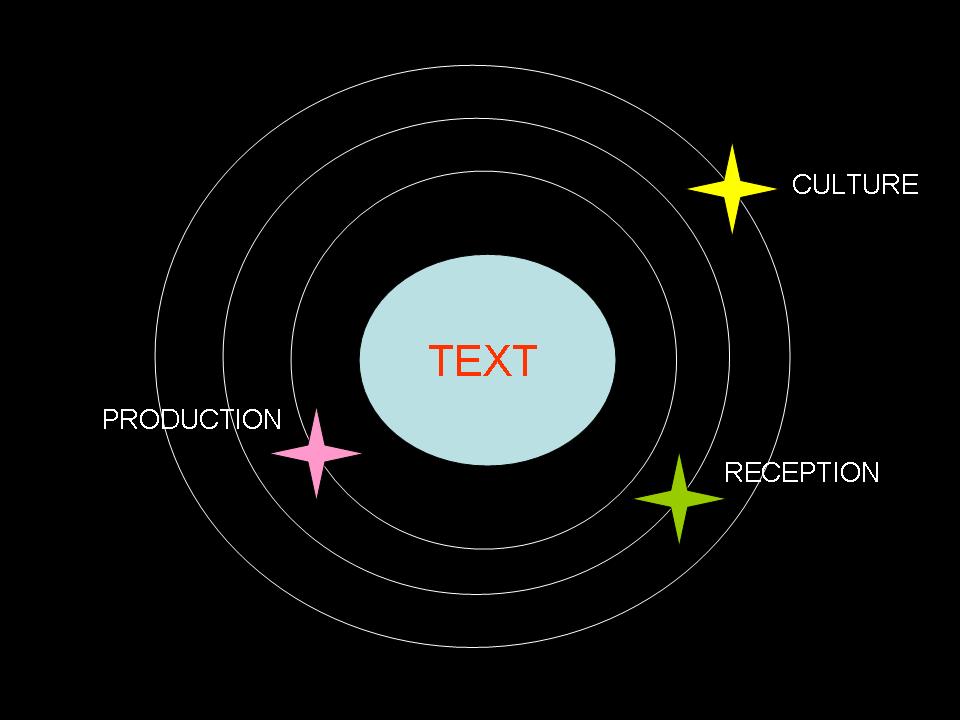 Cinema as Event (Altman’s Model)
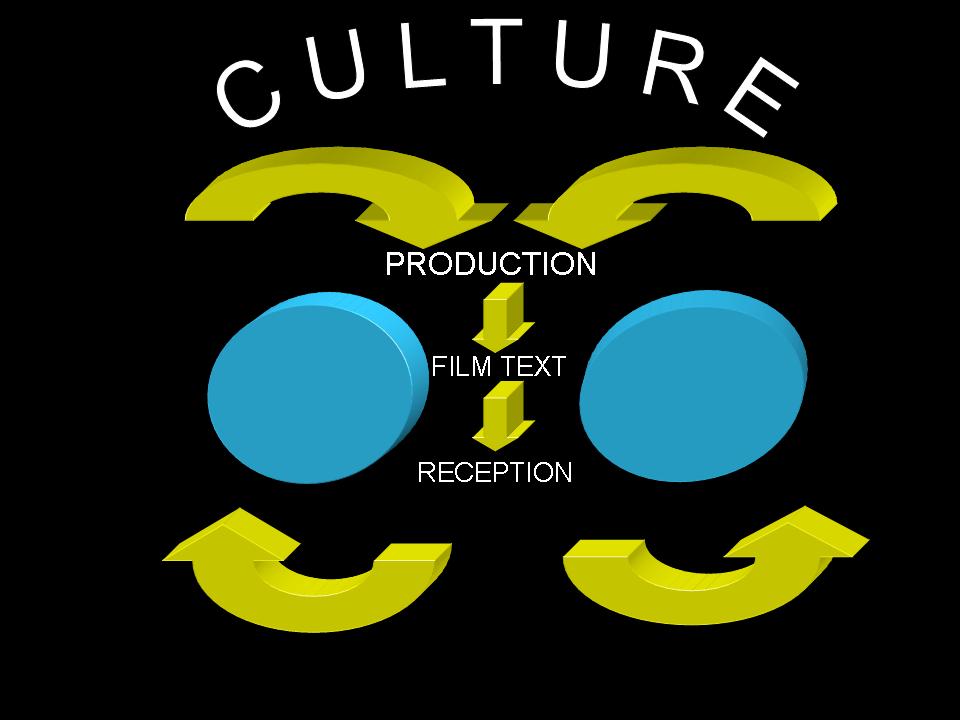 CINEMA AS EVENT
From production to reception, and vice versa
Multiplicity
Three-Dimensionality
Materiality
Heterogeneity
Intersection
Performance
Mutli-Discursivity
Instability
Mediation
Choice
Diffusion
Interchange
Film Sound

Comparative discussion based on our observation of these ‘films’
Wochenende (The Weekend), 1930, Dir. Walter Ruttmann
L'arrivée d'un train en gare de La Ciotat (The Arrival of a Train at La Ciotat Station), 1895, Dir. Lumière brothers (Auguste and Louis)
SOUND THEORY SOUND PRACTICE
Sound Events:

The production of sound is a material event

Vibration, medium, changes in pressure

The composite nature of sound
“The production of sound is a material event, taking place in space and time, and involving the disruption of surrounding matter.” (p. 18)
SOUND THEORY SOUND PRACTICE
The Sound Narrative:

The naming of sounds

Sound, space, and time

”Our ears tell us.” (p. 22) What does Altman mean by this?
“Constantly delayed, dampened, reinforced, overlapped and recombined, sound provides us with much of the information we need to understand its origins and itineraries­­—but the existing terminology clearly does not.” (p. 23)
SOUND THEORY SOUND PRACTICE
Sound Record & Reproduction:

Every record = a particular hearing

“Recorded sound thus always carries some record of the recording process, superimposed on the sound event itself.” (p. 26)

“Recordings are thus always representations…” (p. 27)
SOUND THEORY SOUND PRACTICE
Sound Record & Reproduction:

Playback – device (comprehensibility), space (re-design of exhibition spaces)

Cocktail party effect
“Usually discussed as the most transparent of classical narratives, sound is in fact a Rashomon phenomenon, existing only in the separate stories of the various perceivers of the original event.” (p. 24)
“Usually discussed as the most transparent of classical narratives, sound is in fact a Rashomon phenomenon, existing only in the separate stories of the various perceivers of the original event.” (p. 24)
Fallacies In Film Sound Theory:
Historical
Fallacies In Film Sound Theory:
Historical
Ontological
Fallacies In Film Sound Theory:
Historical
Ontological
Reproduction
Fallacies In Film Sound Theory:
Historical
Ontological
Reproduction
Nominalism
Fallacies In Film Sound Theory:
Historical
Ontological
Reproduction
Nominalism
Cinema as index
“To study film sound is to take seriously the multiplicity of possible determinants of any given audience perception. As a complex representation of a complex sound event, cinema sound offers sound designers infinite possibilities for creation and obfuscation. As such, it also offers theoreticians and critics of cinema sound fascinating opportunities to recognized and analyze the techniques, conventions, codes, and ideological investments of the sound chain.” 
(p. 31)
“To study film sound is to take seriously the multiplicity of possible determinants of any given audience perception. As a complex representation of a complex sound event, cinema sound offers sound designers infinite possibilities for creation and obfuscation. As such, it also offers theoreticians and critics of cinema sound fascinating opportunities to recognized and analyze the techniques, conventions, codes, and ideological investments of the sound chain.” 
(p. 31)